CYC Introduction
The Commonwealth Youth Council (CYC) is the official representative voice of the more than 1.4 billion young people in the Commonwealth.
The CYC was first established in 2013 with the support of the Commonwealth Secretariat’s Commonwealth Youth Programme. 
It was endorsed by Commonwealth Heads of Government at their biennial summit in Sri Lanka as an ‘autonomous, youth-led organisation’.
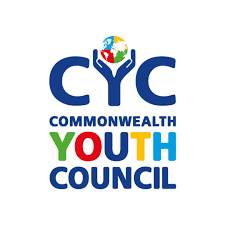 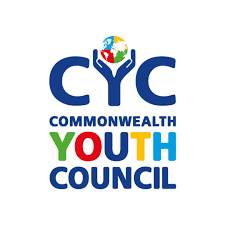 What do we do
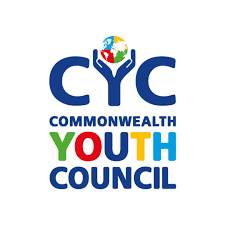 Our Team
Led by a ten-member executive, the CYC acts as a coalition of national youth councils and other youth-led civil society and private sector bodies from across the 56 member countries of the Commonwealth.
The current CYC Executives are as follows:
Chairperson: Mr. Kim Allen (Papua New Guinea)
Vice-Chair: Policy and Advocacy: Mr. Nahjae Nunes (Jamaica)
Vice Chair: Partnership and Resources: Mr. Everton Rattray (Jamaica)
Vice Chair: Inclusion and Engagement: Ms. Christabel Derby (Ghana)
Asia Representative: Ms. Fahmida Faiza (Bangladesh)
Africa Representative: Ms. Shamim Nabuuma (Uganda)
Caribbean Representative: Mr. Dominique Noralez (Belize)
Europe and Canada Representative: Mr. Namir Chowdhury (United Kingdom)
Pacific Representative: Ms. Sagufta Janif (Fiji)
Special Interest Groups Representative: Ms. Sania Haider Shikoh (Pakistan)
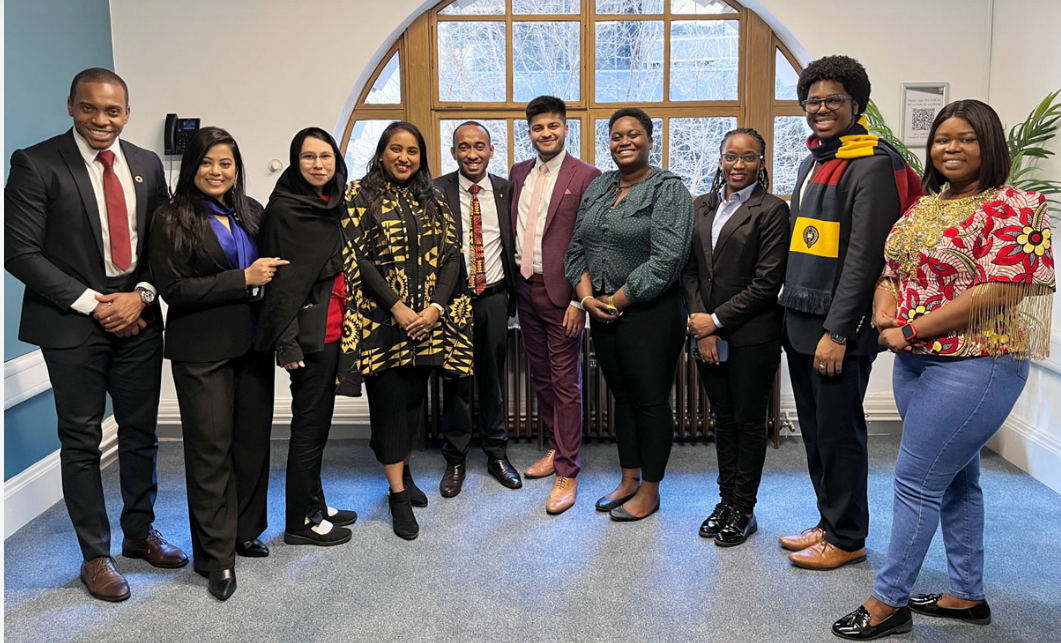 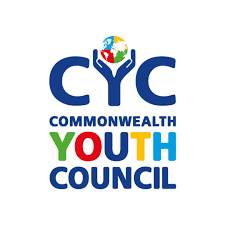 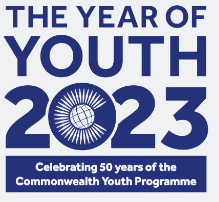 Commonwealth Youth Academy
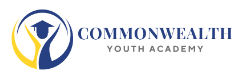 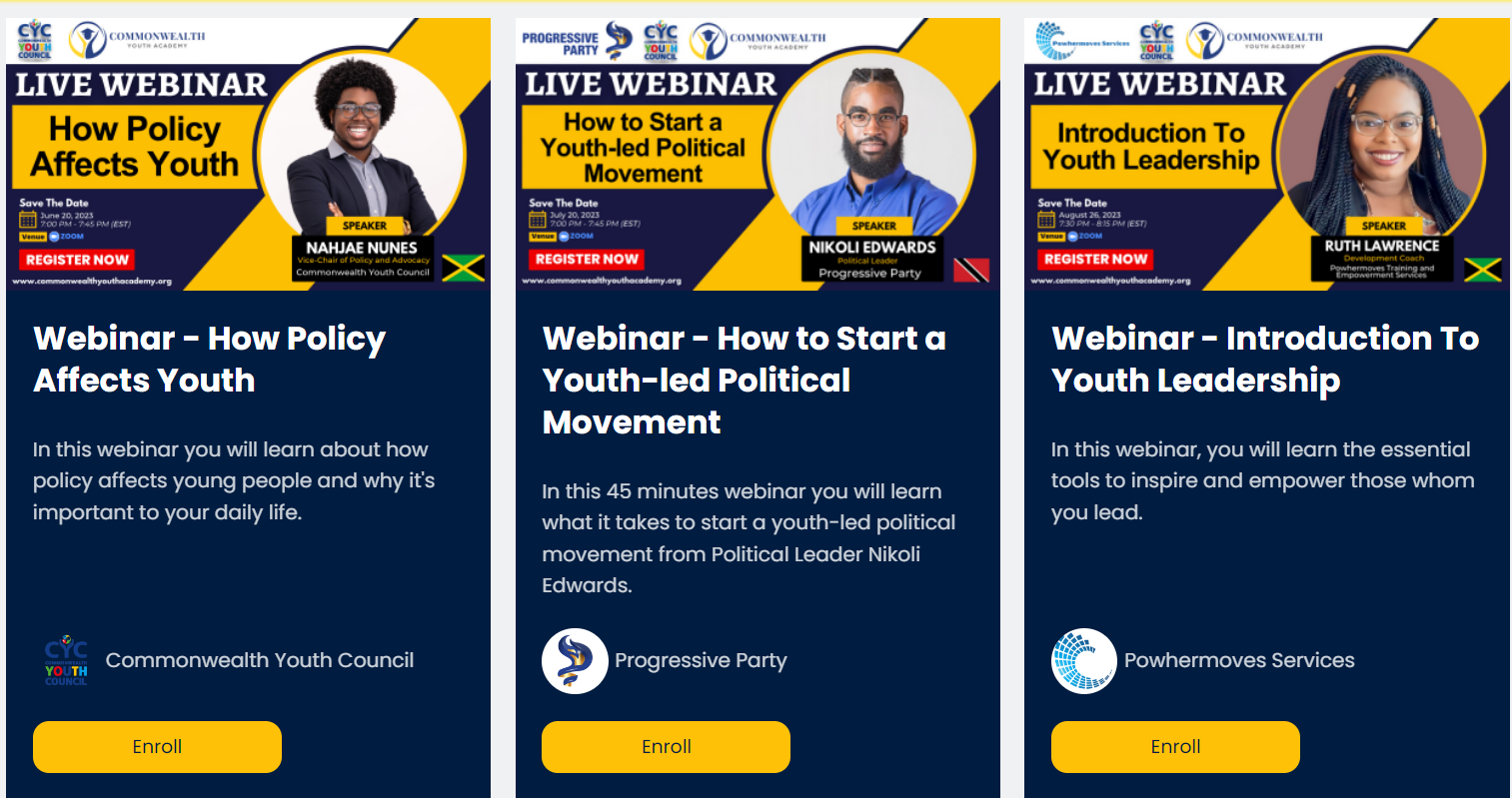 The Commonwealth Youth Academy is an international organization working to tackle the issues of access to learning for youth in the commonwealth.
Our mission is to Educate, Connect & Empower 100 Million people over the next 5 years with the necessary knowledge, skills and access to opportunities that will help them to thrive in todays society.
[Speaker Notes: Practical skills, soft skills and digital skills]
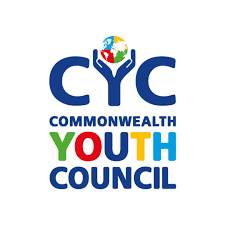 Positives of SDGs from Youth Standpoint
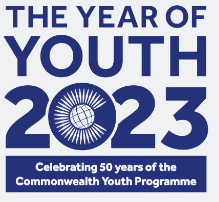 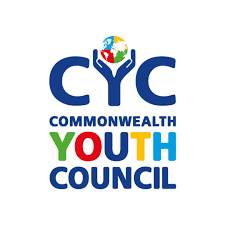 Negatives of SDGs from Youth Standpoint
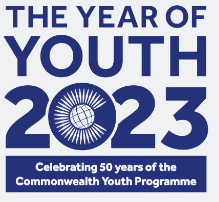 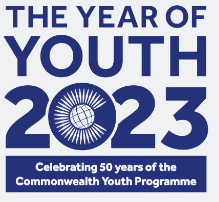 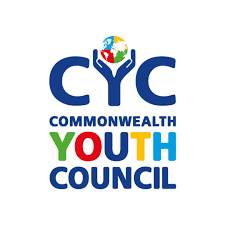 To further integrate SDGs into policy and legislation, parliamentarians and governments should consider the following steps:
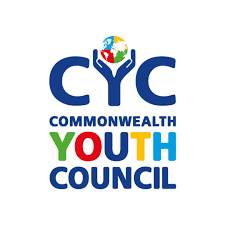 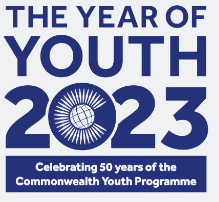 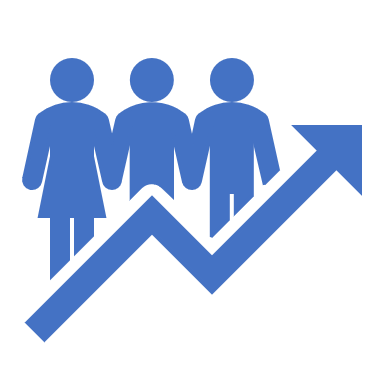 Envisioning the SDGs Beyond 2030